ACT RESPONSIBLY & SUPPORT the COMMUNITY.
Be on Time
Wear ID
Chromebook Ready
SEE SOMETHING, SAY SOMETHING
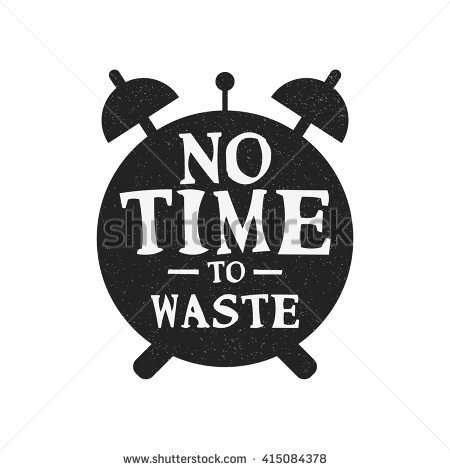 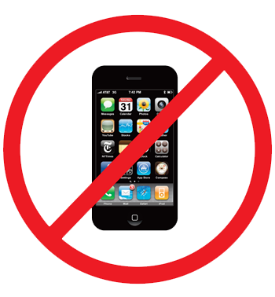 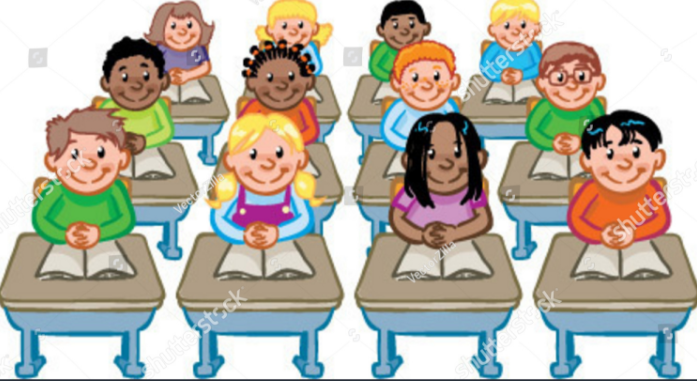 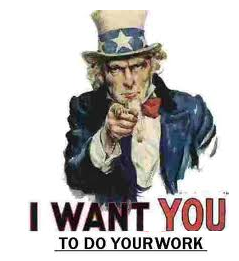 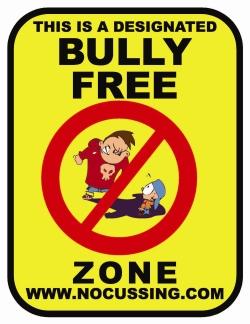 We will determine how to use the complement of an event to calculate the Theoretical Probability1.
LEARNING OBJECTIVE
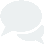 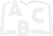 You have a set of 10 cards numbered 1 to 10. You choose a card at random. 
Event A is choosing a number less than 7. 
Event B is choosing an odd number. Calculate the probability:
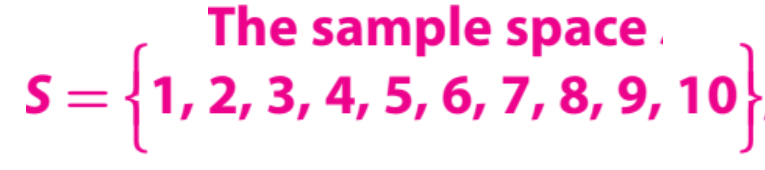 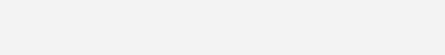 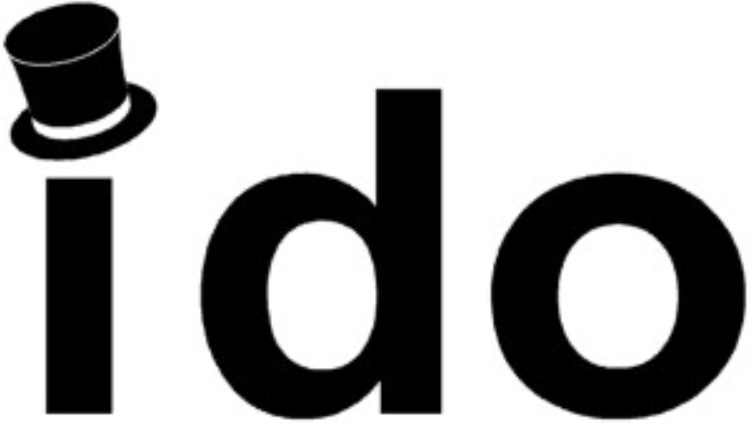 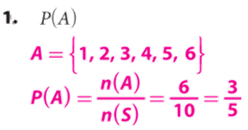 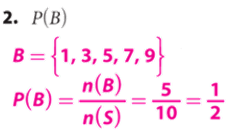 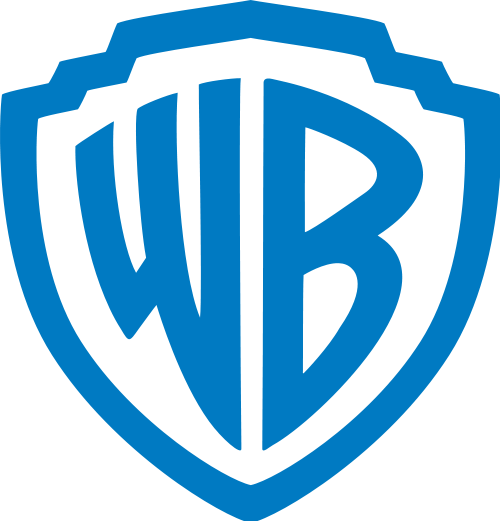 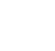 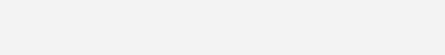 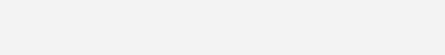 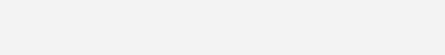 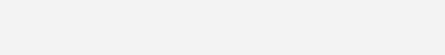 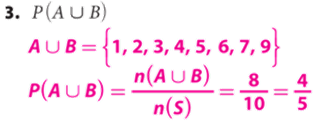 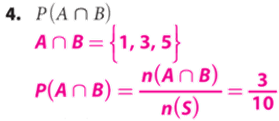 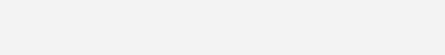 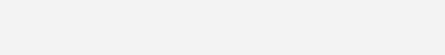 ACTIVATE PRIOR KNOWLEDGE
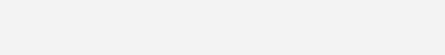 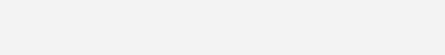 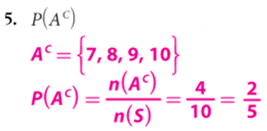 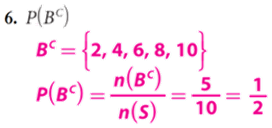 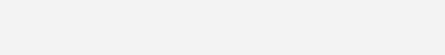 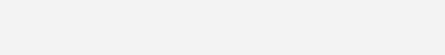 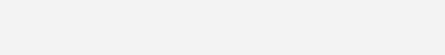 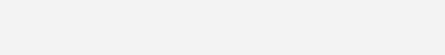 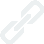 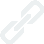 The probability of an event occurring and the probability of the event not occurring (i.e., the probability of the complement of the event) have a sum of 1. This relationship can be useful when it is more convenient to calculate the probability of the complement of an event than it is to calculate the probability of the event.
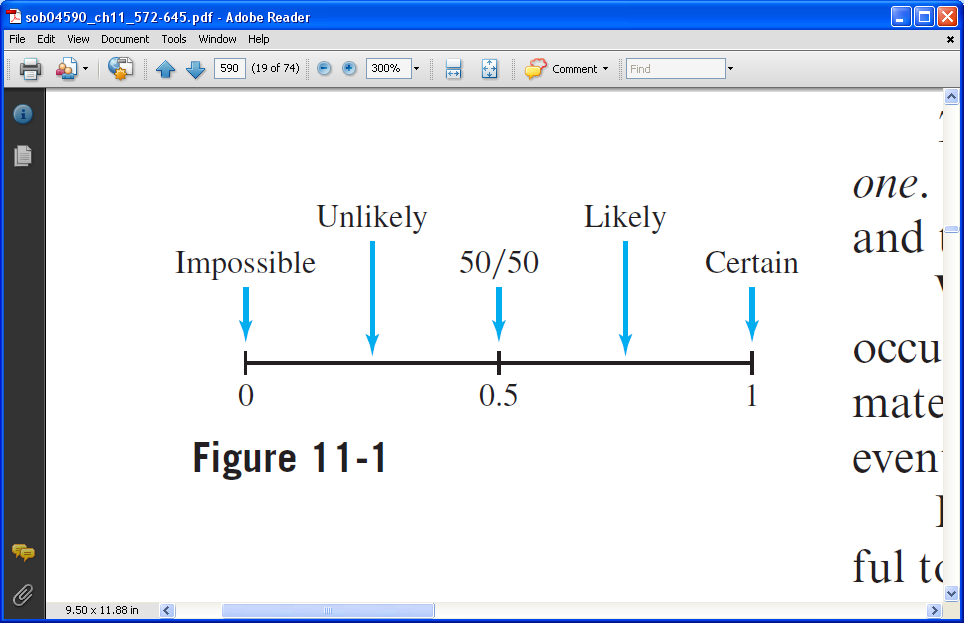 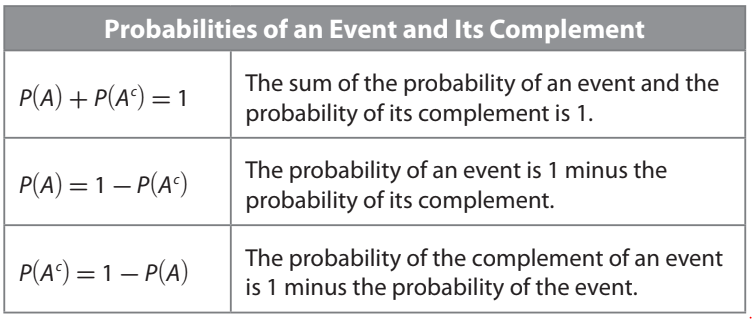 “probability”
CONCEPT DEVELOPMENT
CONCEPT DEVELOPMENT
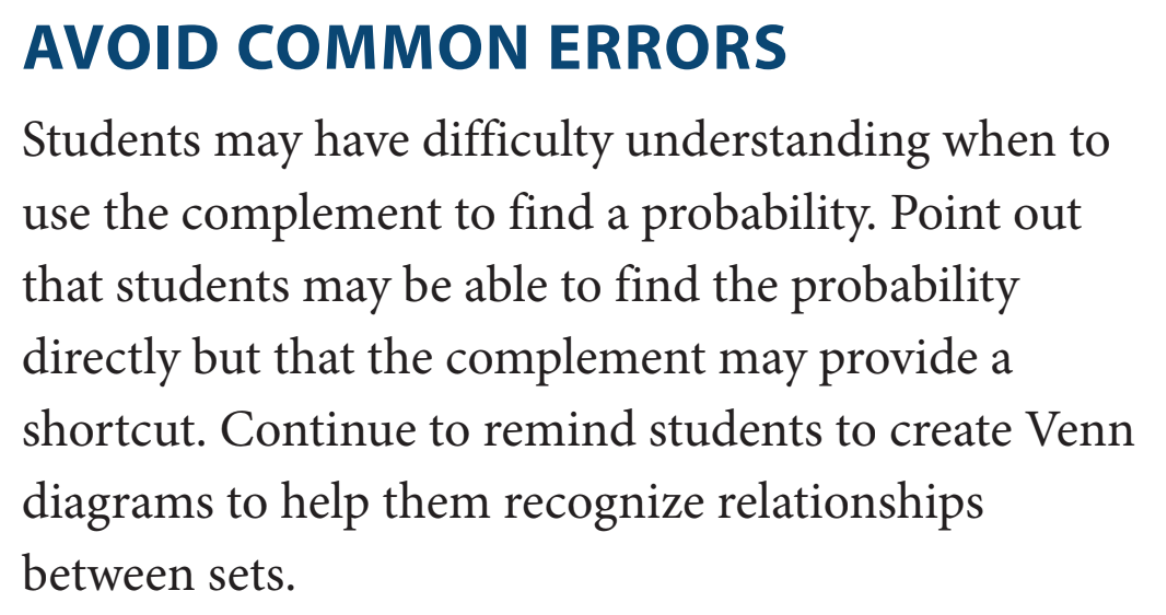 Remember: To calculate the probability of an event, you need to know the number of items in the set of outcomes for that event, as well as the number of items in the set of all possible outcomes. The theoretical probability of the event is the ratio of the two numbers.
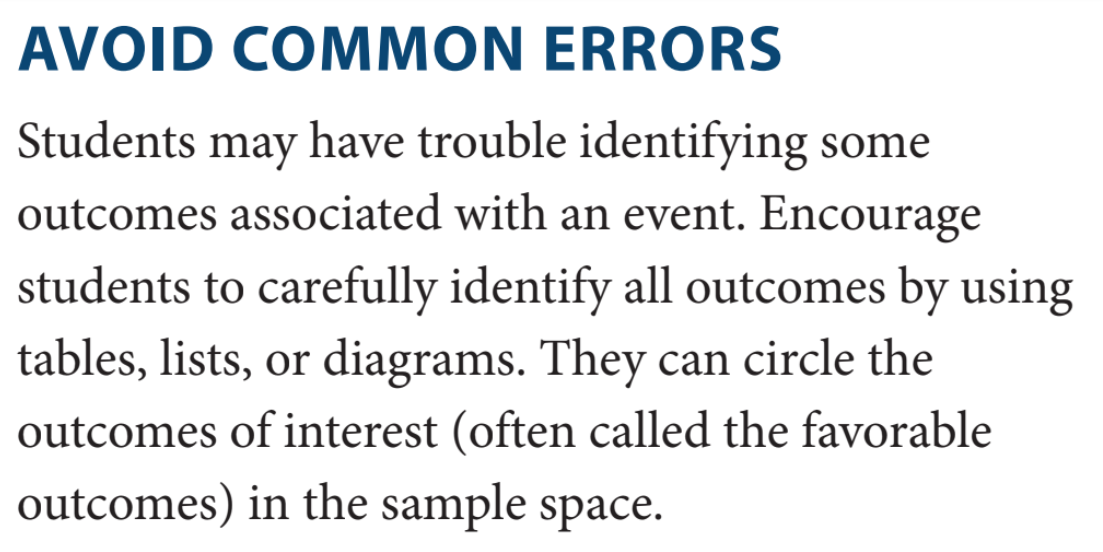 Partner-A:  Explain what is Probabilities of an Event and Its Complement?

Partner-B:  Why are there different equations that relate the probability of an event and its complement??
CFU: Pair-Share
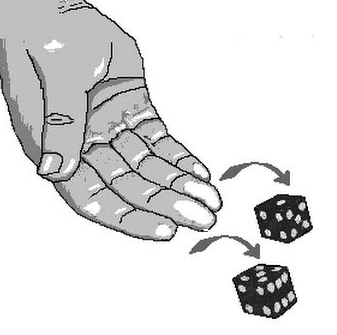 You roll a green number cube and a red number cube at the same time. What is the probability that you do not roll doubles?
Step 2. Make a diagram. A two-way table is one helpful way to identify all the possible outcomes in the sample space.
Step 3. Determine P(A).
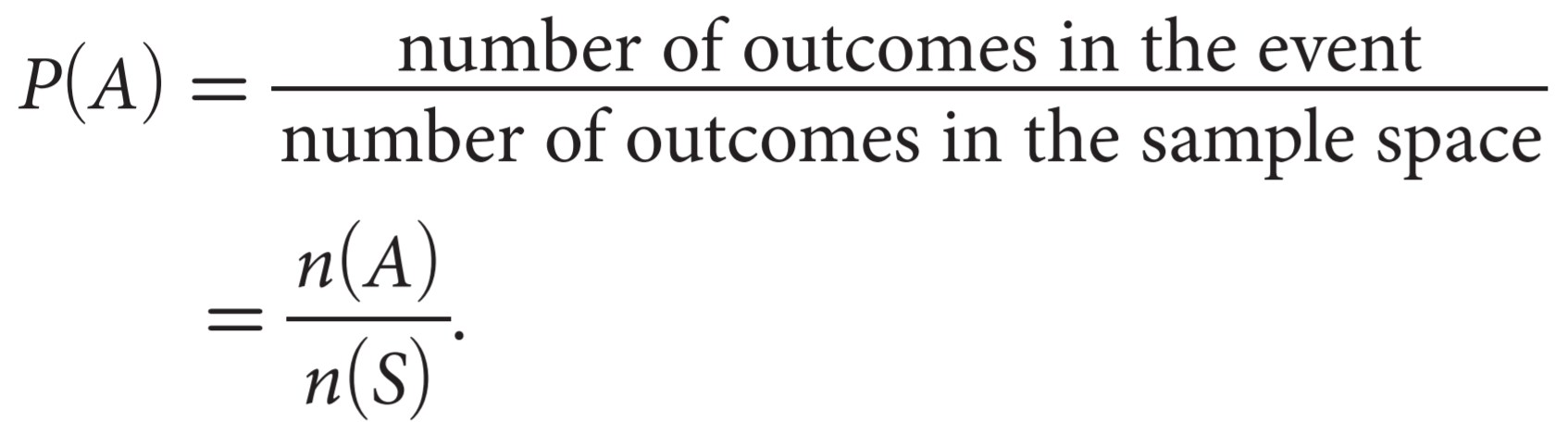 Green number cube (Possibility)
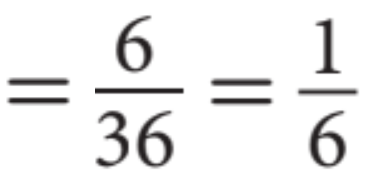 roll doubles
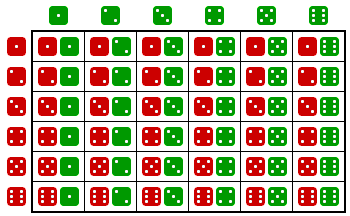 1
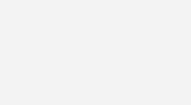 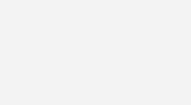 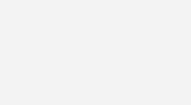 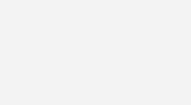 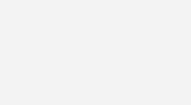 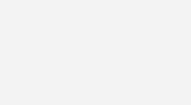 2
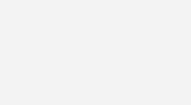 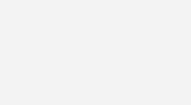 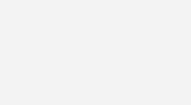 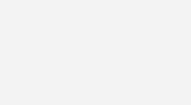 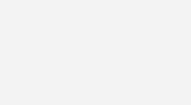 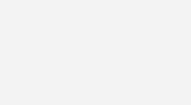 3
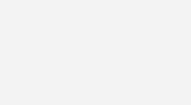 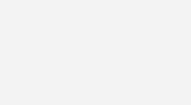 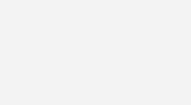 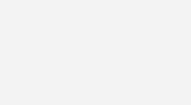 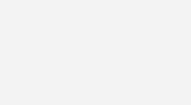 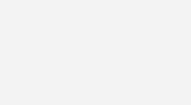 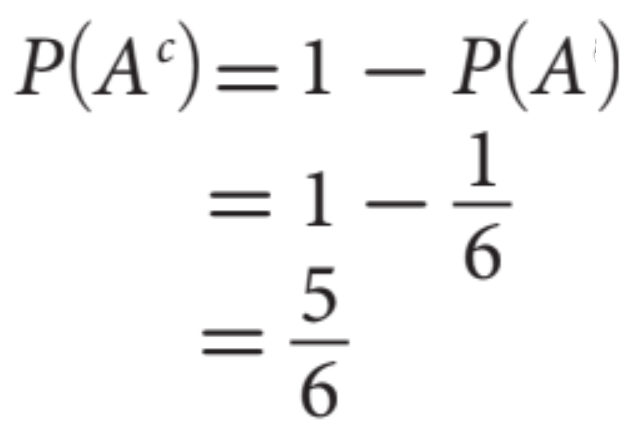 Red number cube (Possibility)
4
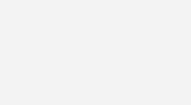 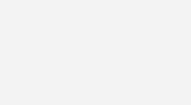 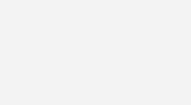 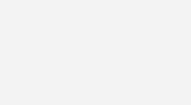 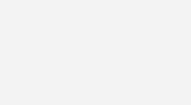 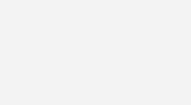 5
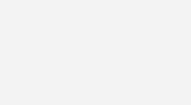 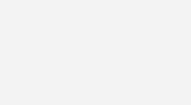 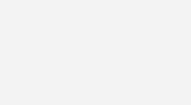 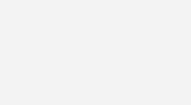 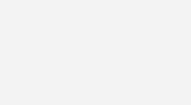 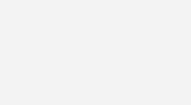 6
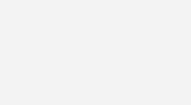 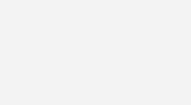 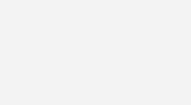 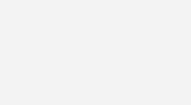 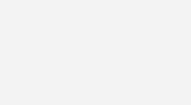 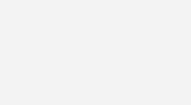 Partner-A:  Explain Steps 1 & 2?

Partner-B:  Explain Steps 3 & 4?
CFU: Pair-Share
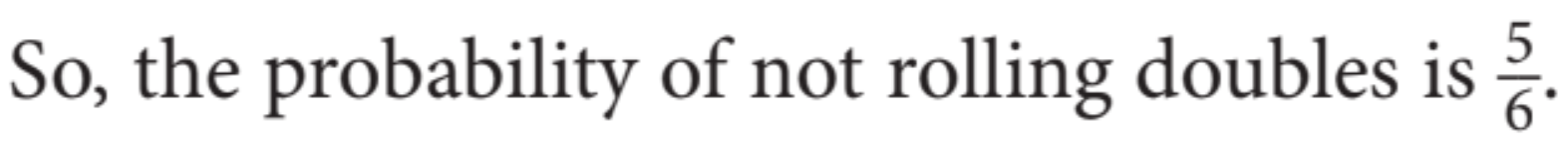 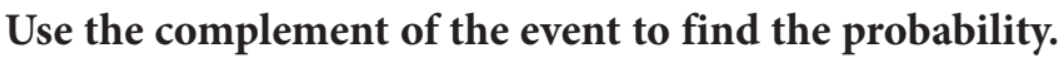 HW Practice
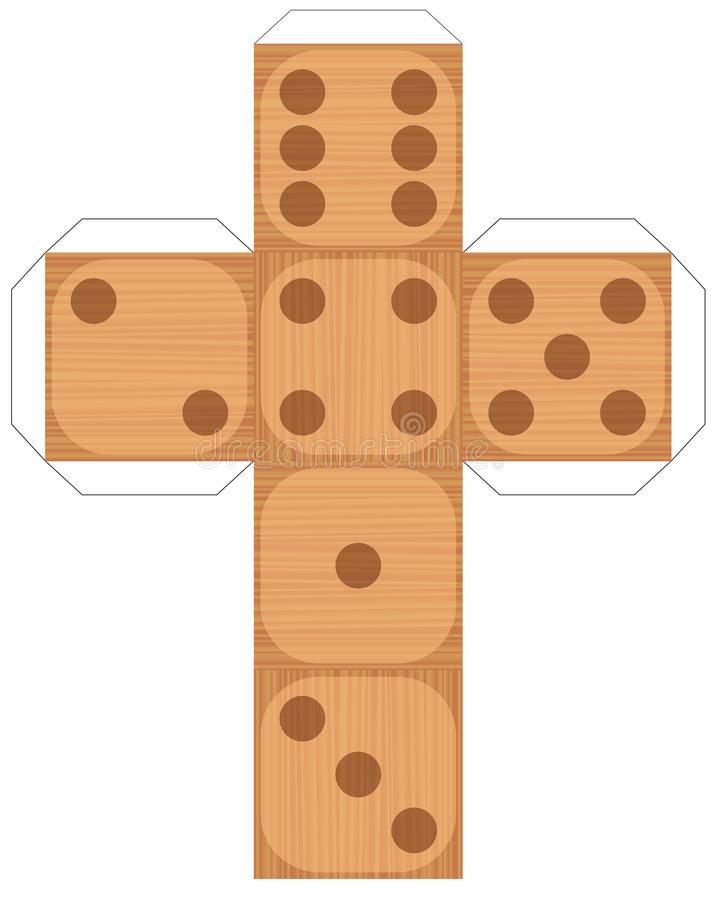 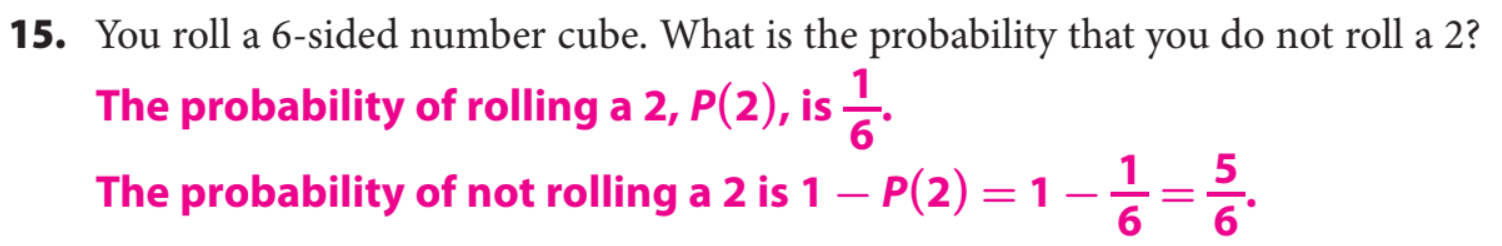 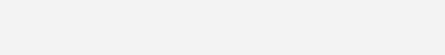 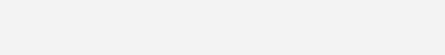 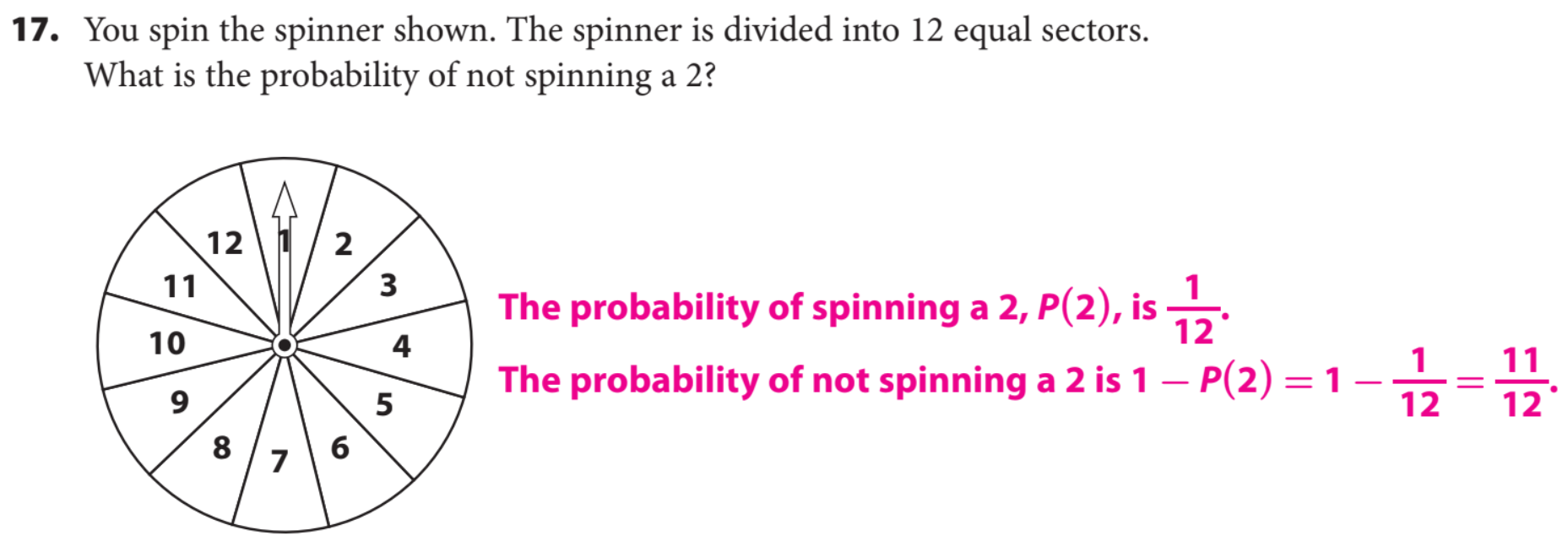 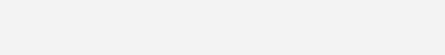 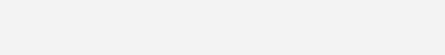 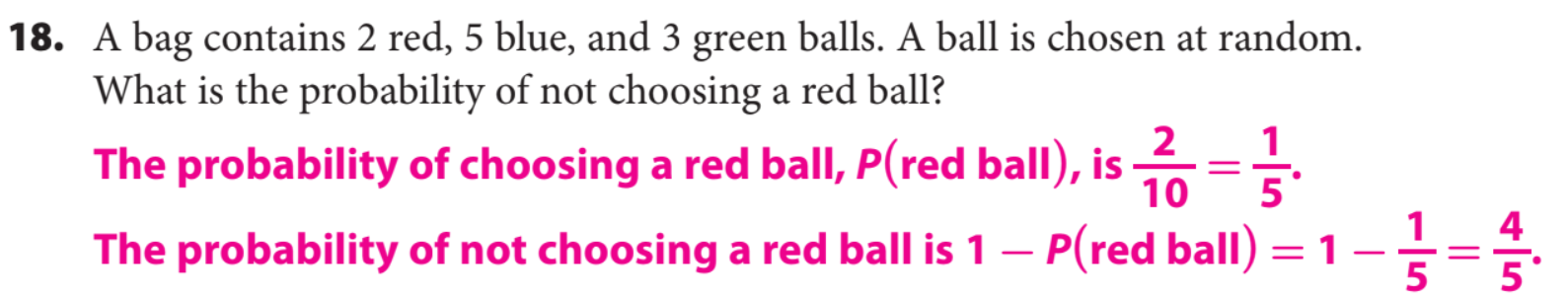 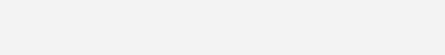 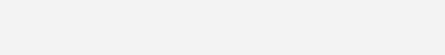 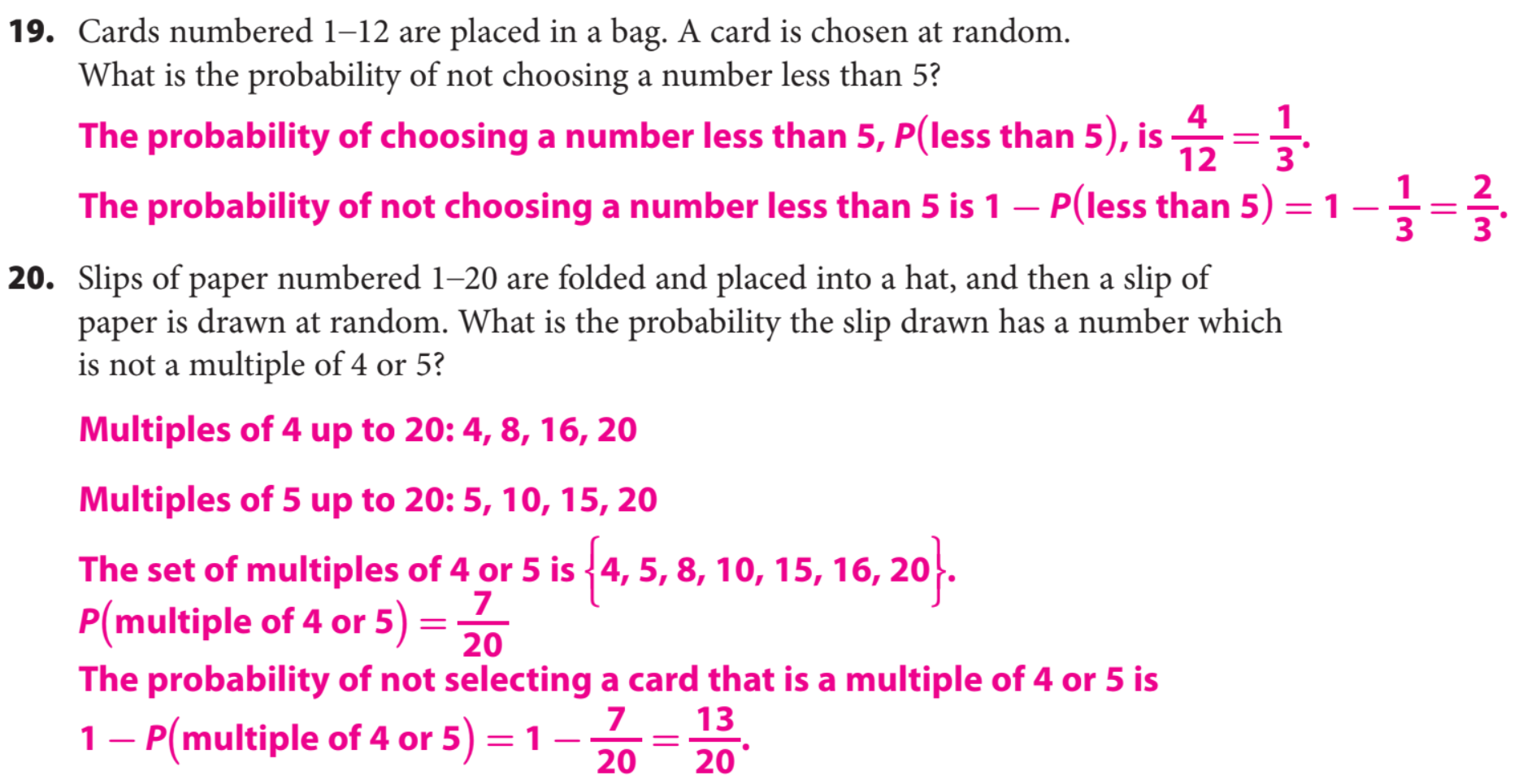 HW Practice
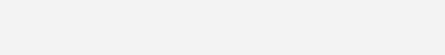 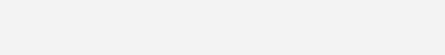 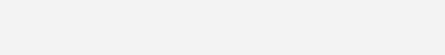 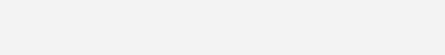 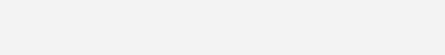 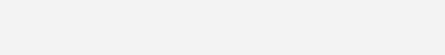 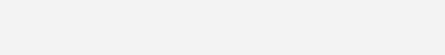 Word Bank
Element
 Universal Set
 Complement
 Subset
 Intersection
 Union
 Theoretical Probability
What did you learn about how to use the complement of an event to calculate the Theoretical Probability1.
SUMMARY CLOSURE
Today, I learned how to _________________________________________________________________________________.